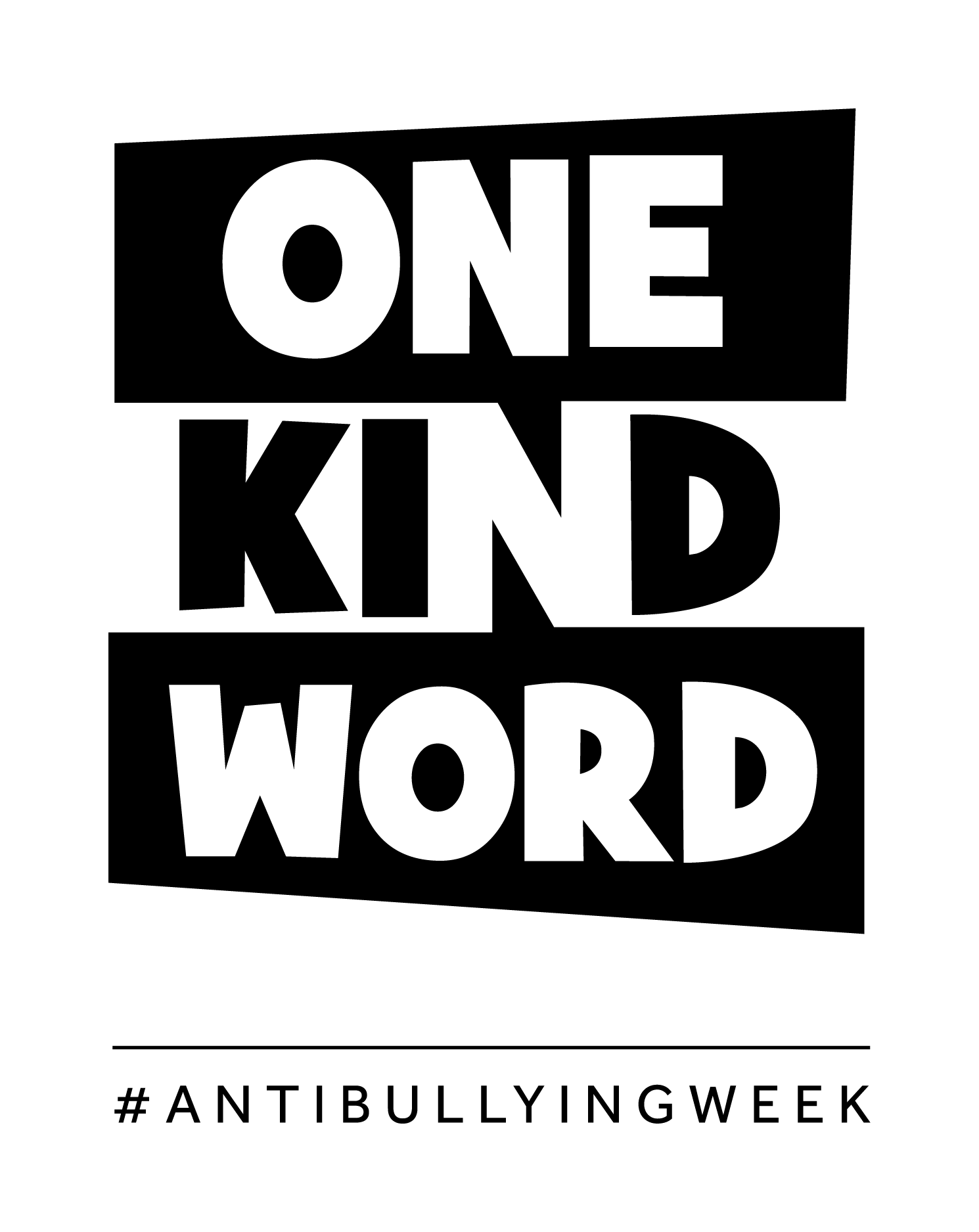 Anti-Bullying
Week 2021
Primary School 
Lesson
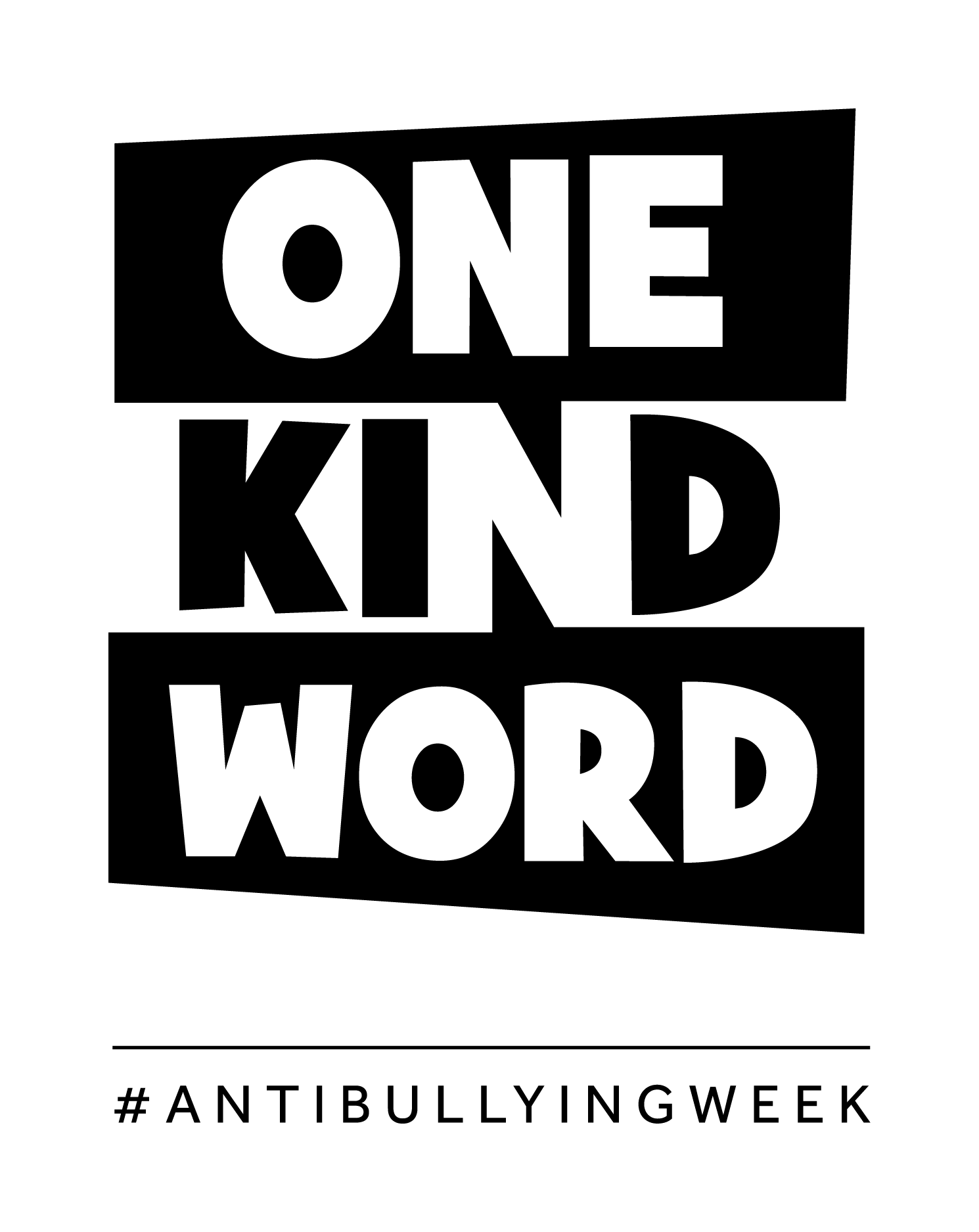 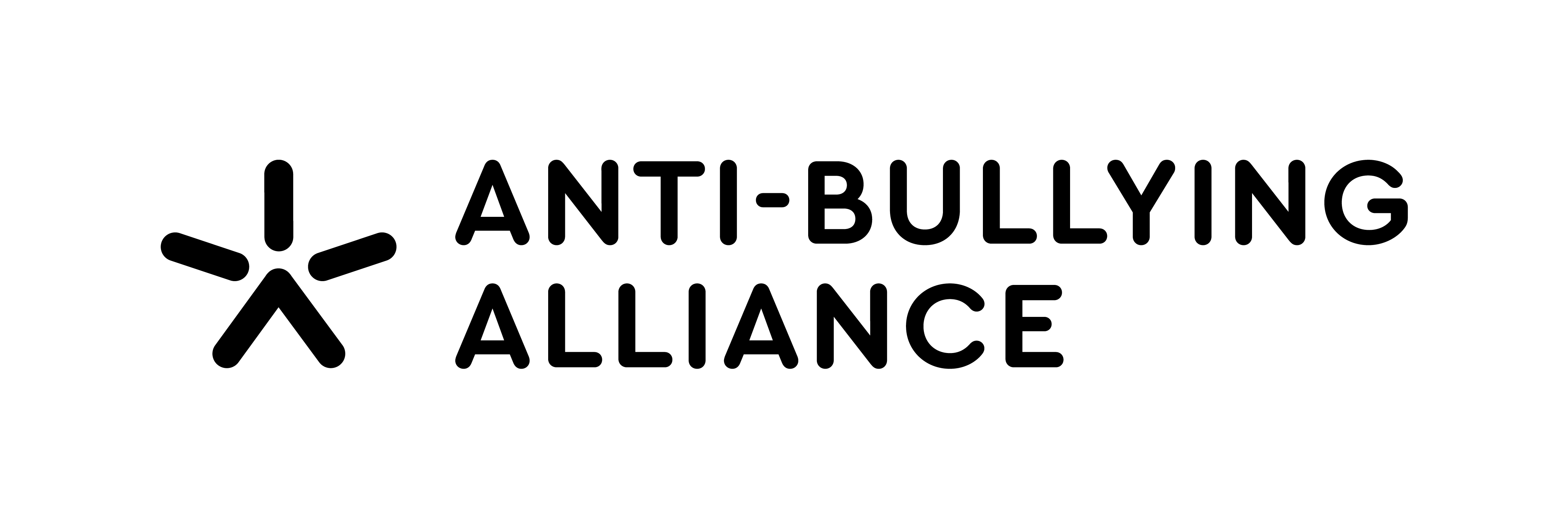 What is bullying?
?
Bullying is the repetitive, intentional hurting of one person or group by another person or group, where the relationship involves an imbalance of power. It can happen face to face or online.
Video: https://youtu.be/U8iX-rstY9I
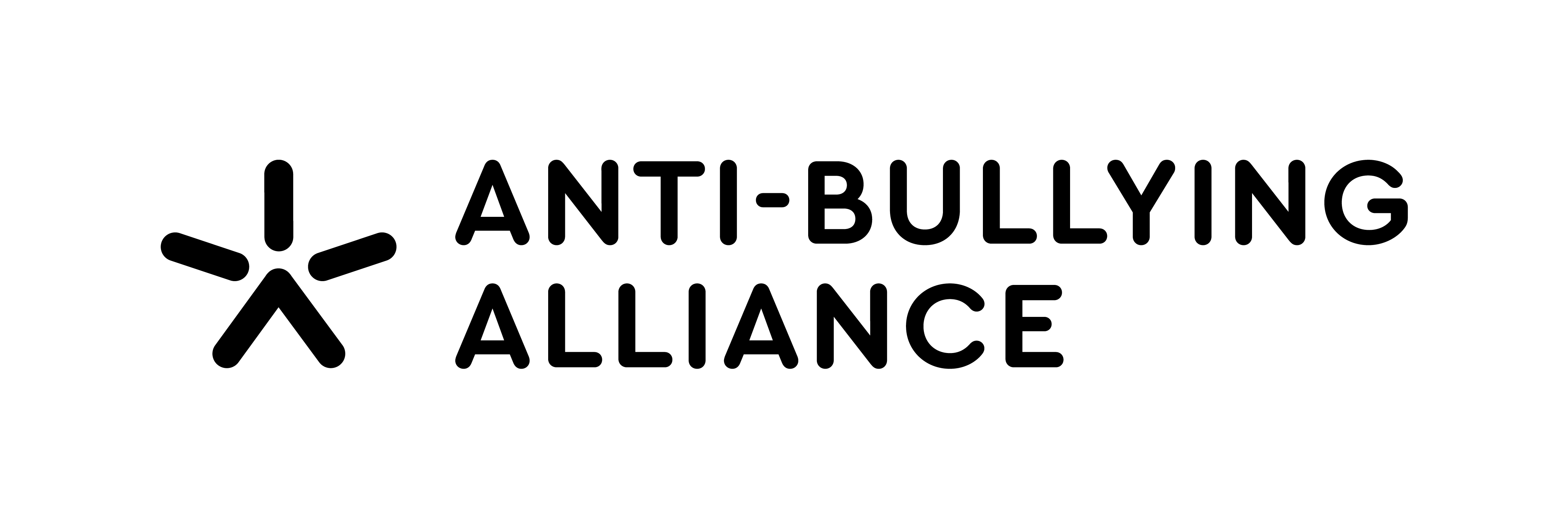 Anti-Bullying Week 2021 – One Kind Word
2
How does being bullied make someone feel?
?
Think / Pair / Share
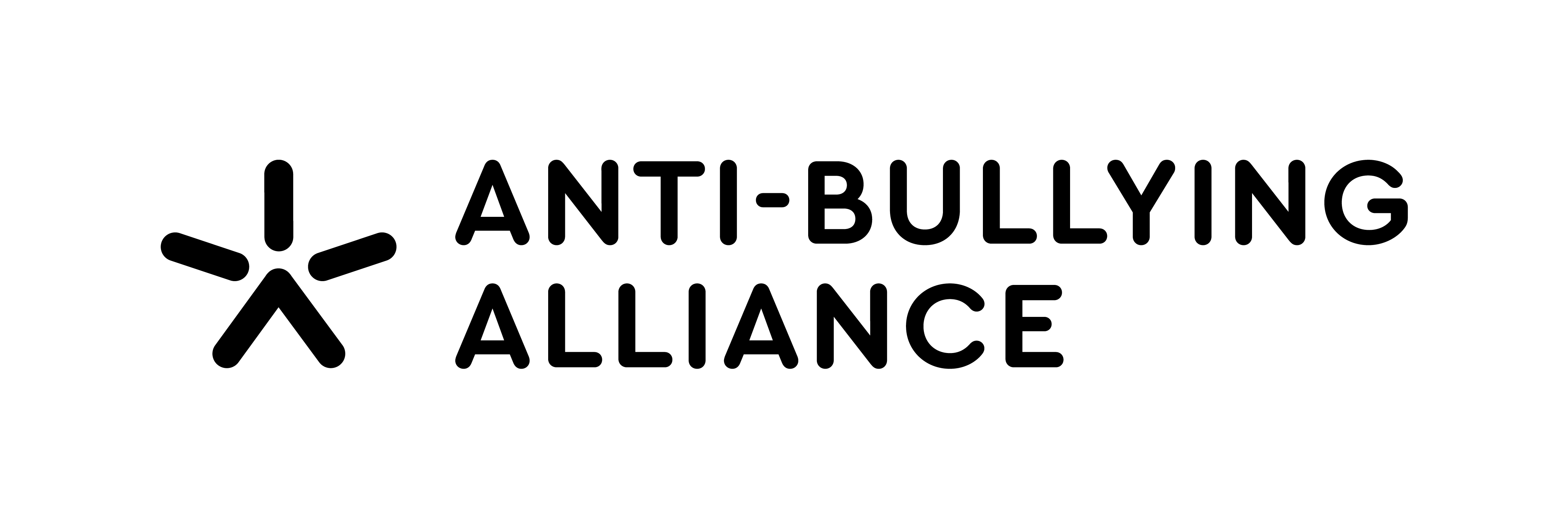 Anti-Bullying Week 2021 – One Kind Word
3
“
“
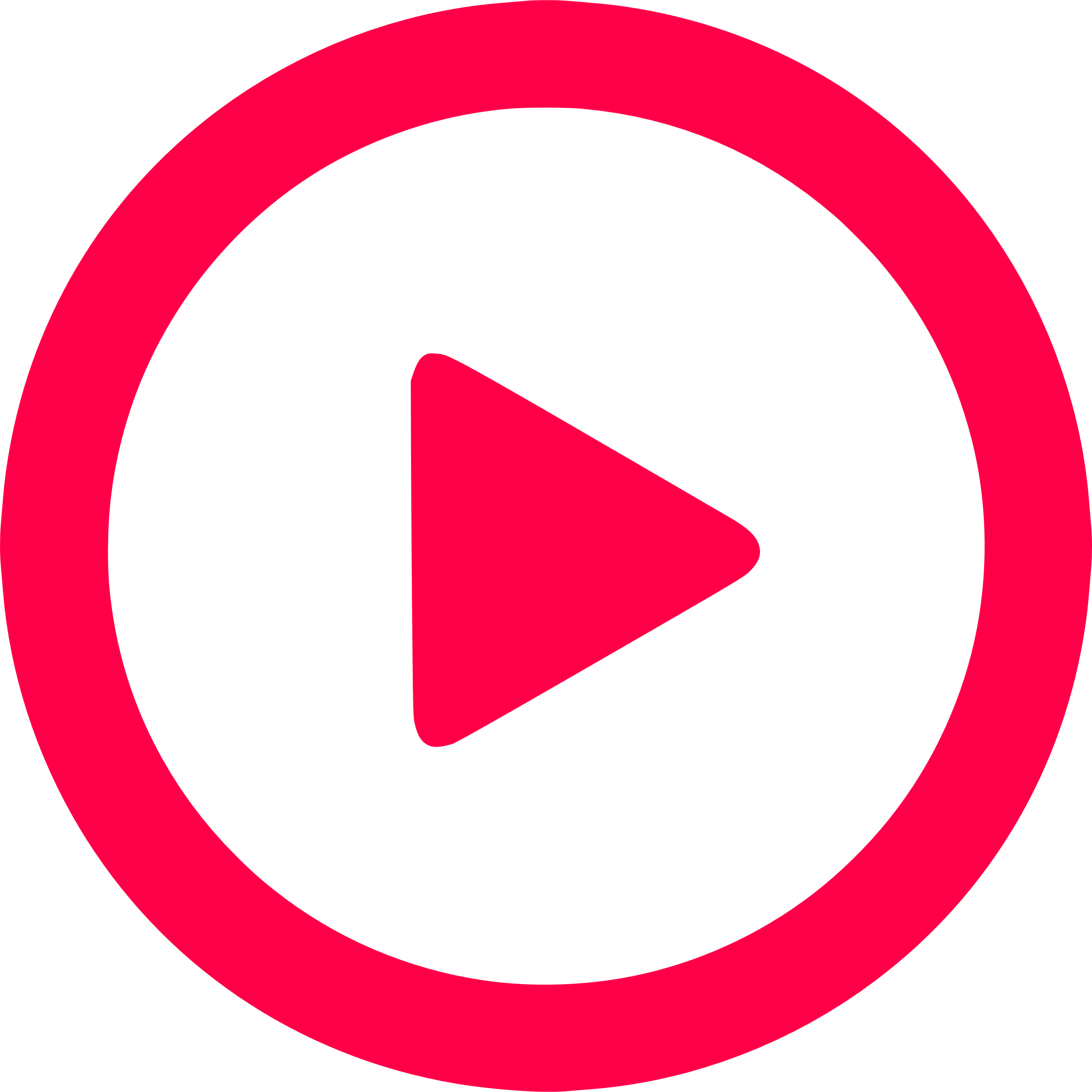 https://youtu.be/oJQg2JyQ3mM
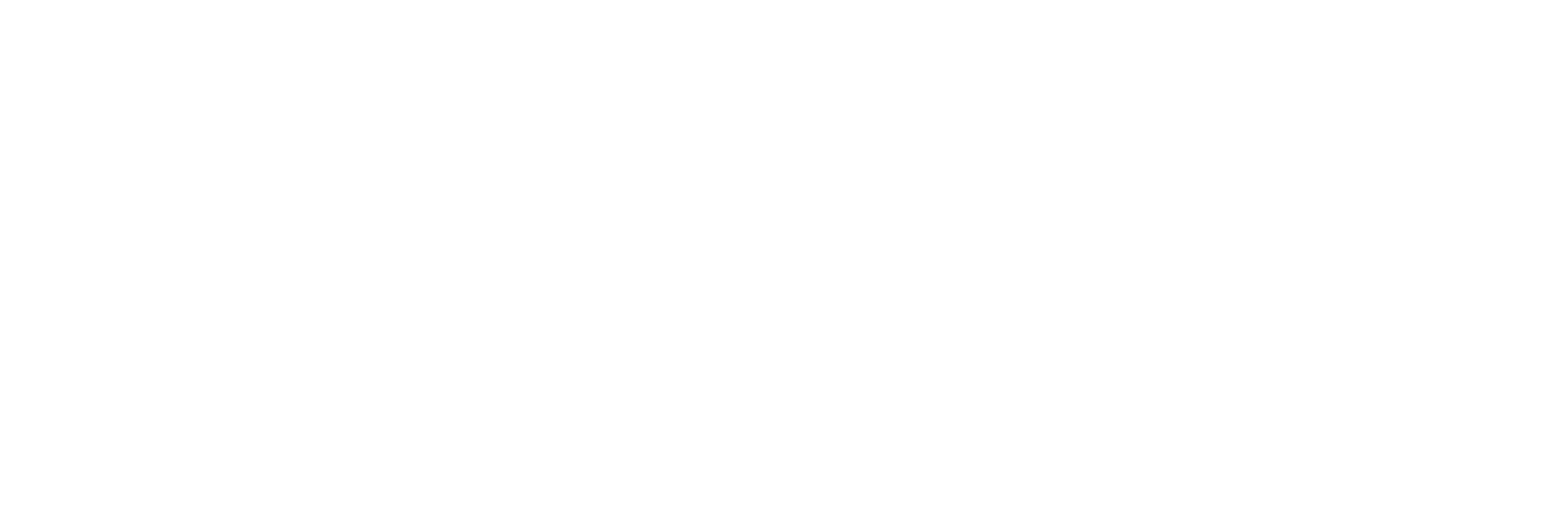 Anti-Bullying Week 2021 – One Kind Word
4
5 Key Kindness Questions
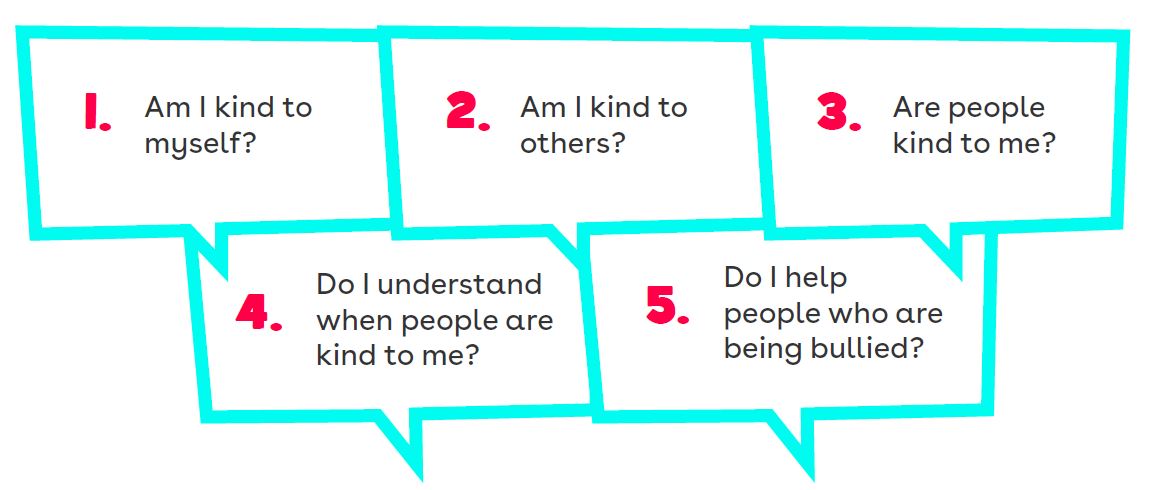 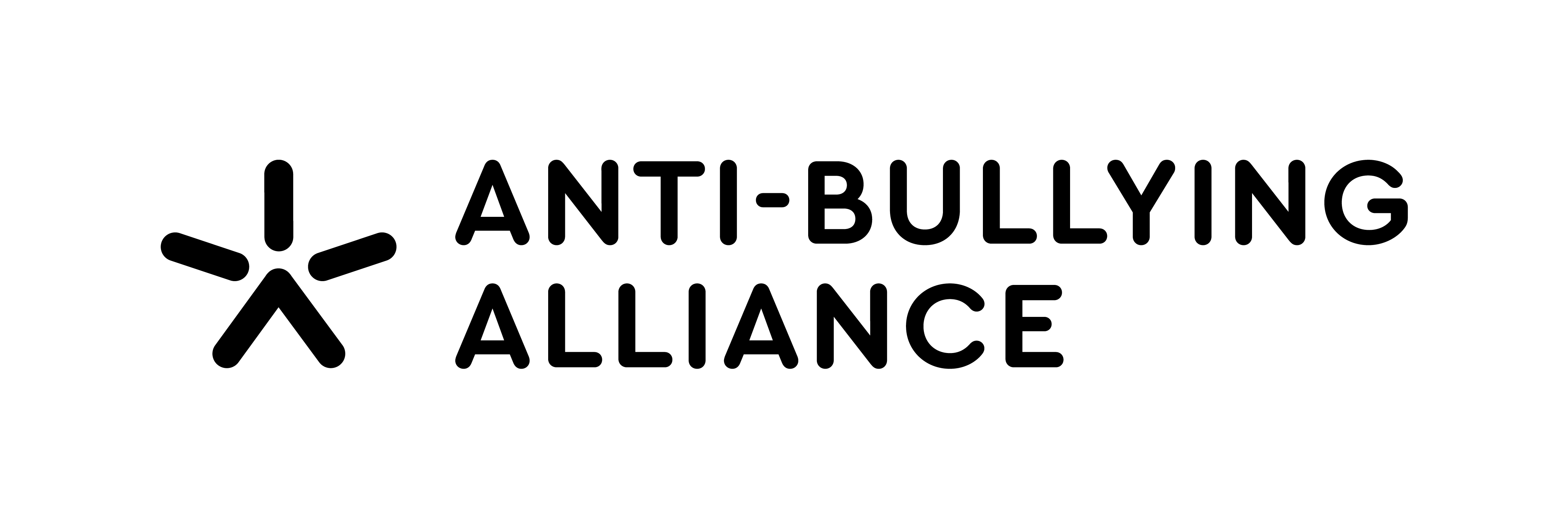 Anti-Bullying Week 2021 – One Kind Word
5
Situation
1
You see Tomas sending Molly unkind messages on Roblox 

What could you do to spread kindness and stop bullying?
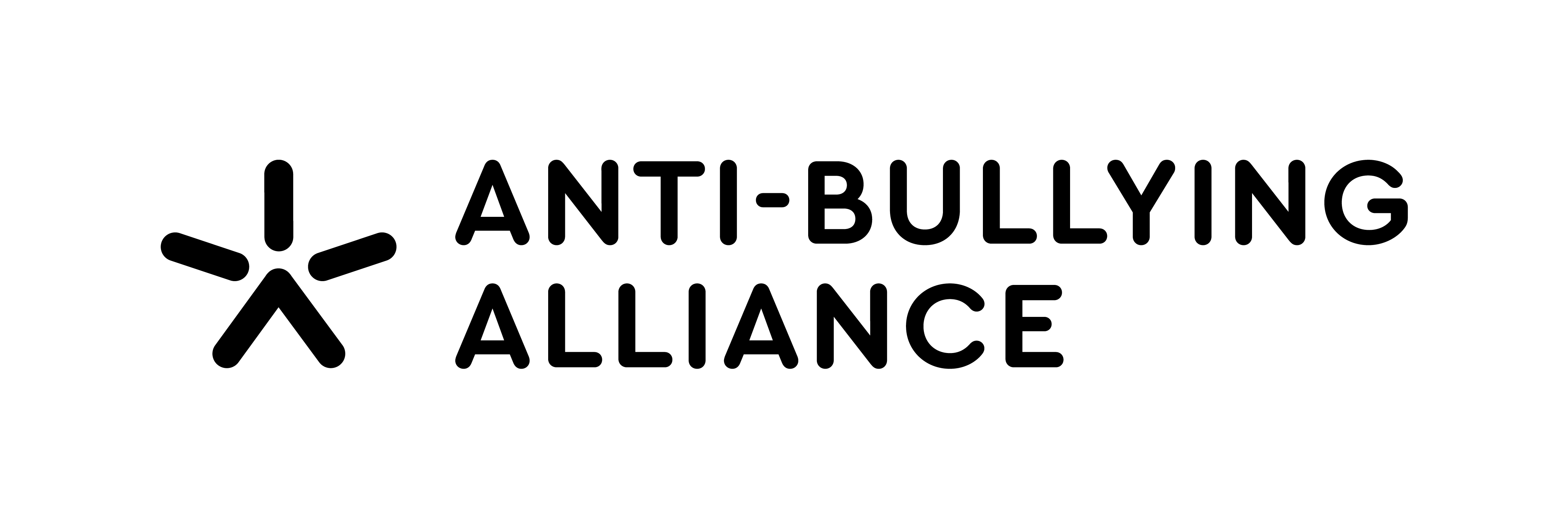 Anti-Bullying Week 2021 – One Kind Word
6
Situation
2
Mohammed is looking sad after Grace called him names for forgetting his costume for ‘Tudors Day’ 
What could you do to spread kindness and stop bullying?
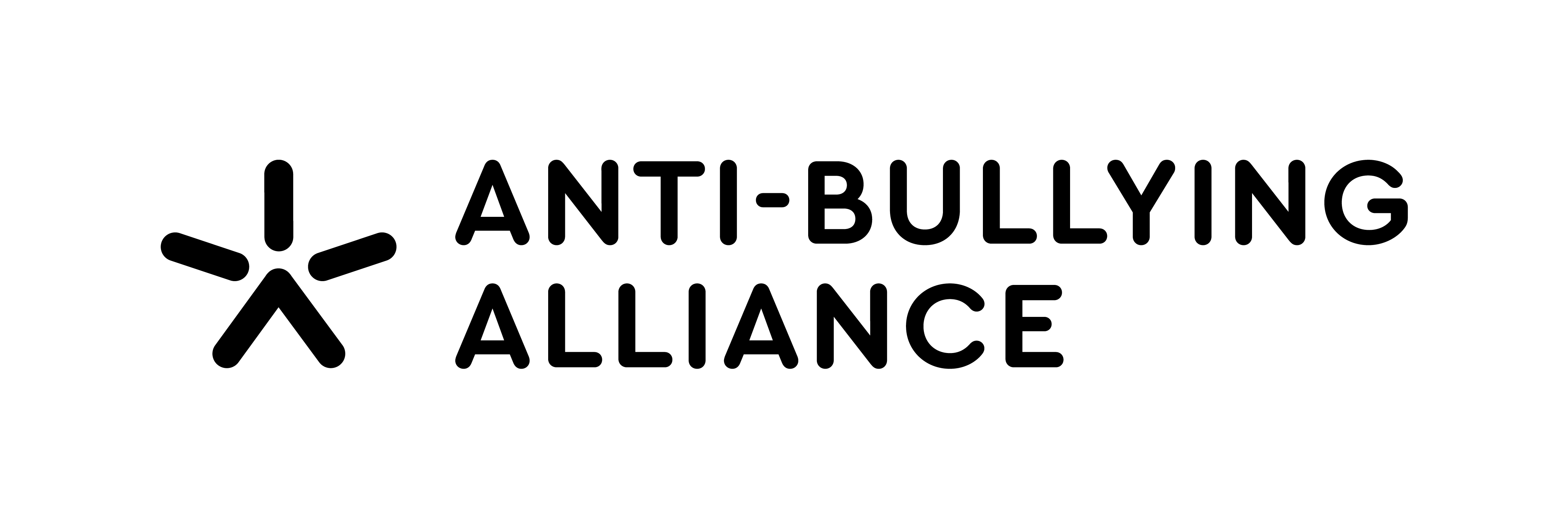 Anti-Bullying Week 2021 – One Kind Word
7
Situation
3
Henry is getting pushed by other children when they’re standing in line 
What could you do to spread kindness and stop bullying?
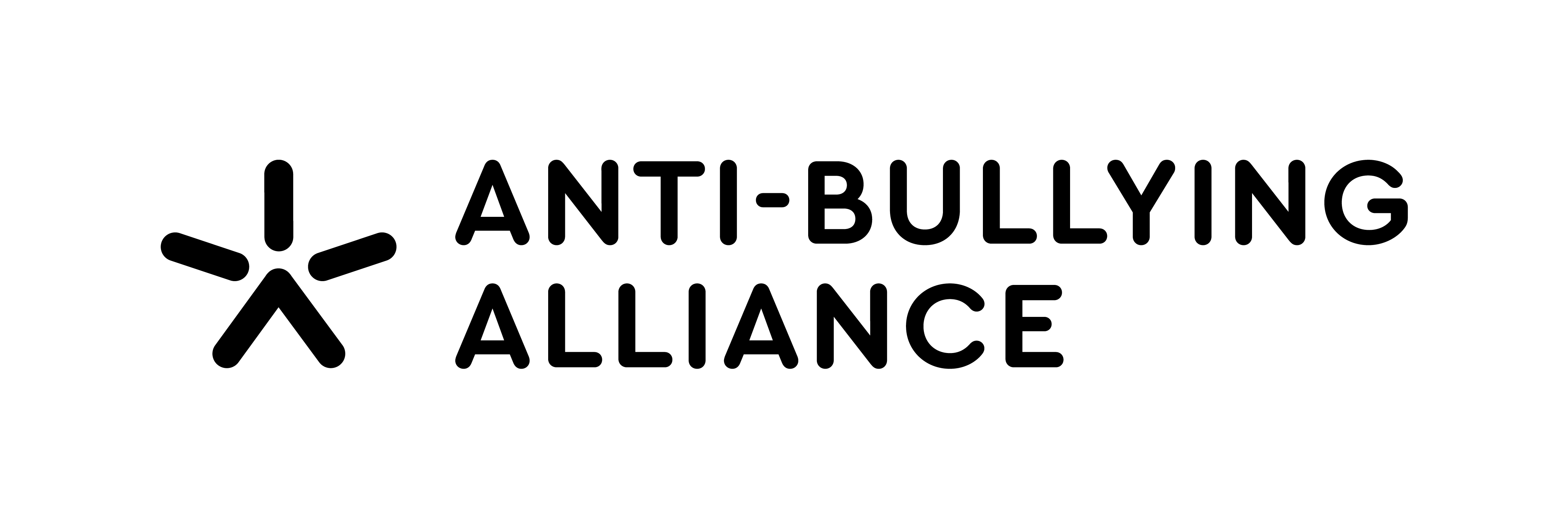 Anti-Bullying Week 2021 – One Kind Word
8
Situation
4
At choir your friend tells you they don’t like Mya because they don’t like her singing voice 
What could you do to spread kindness and stop bullying?
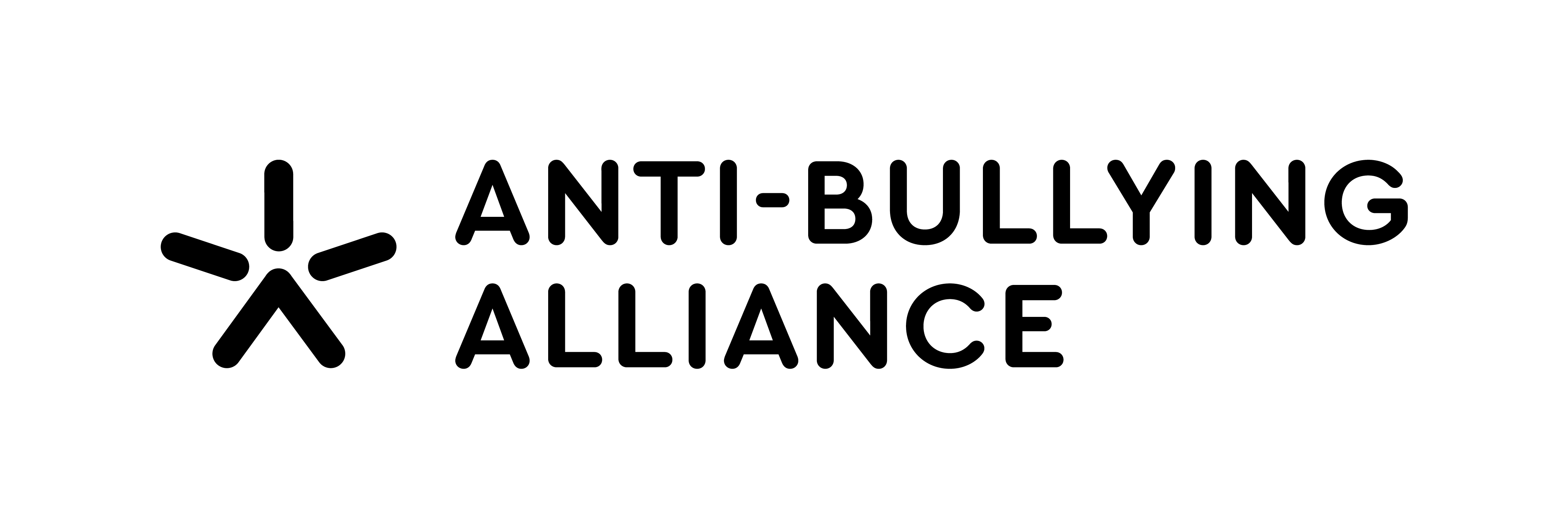 Anti-Bullying Week 2021 – One Kind Word
9
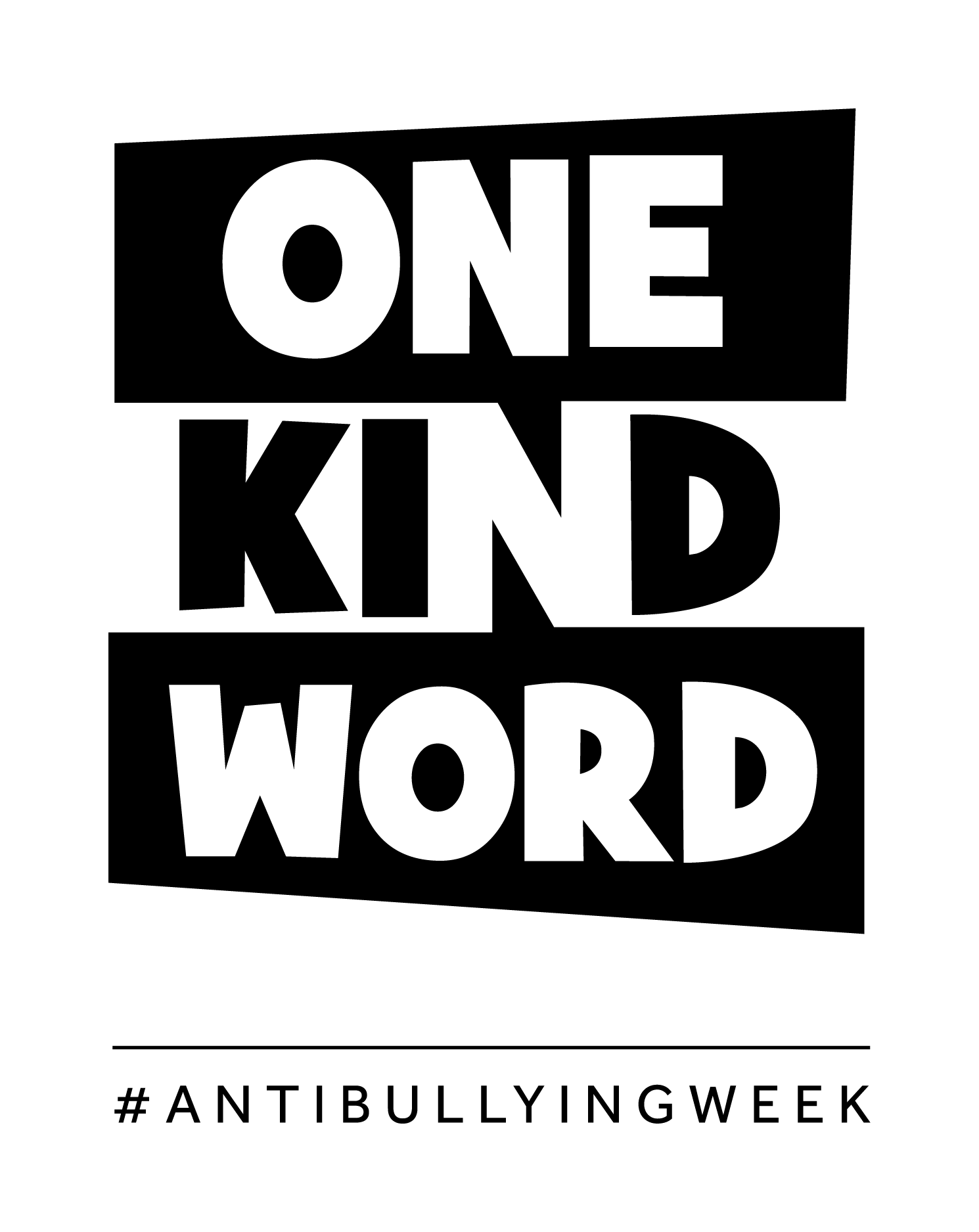 Thank you for being a part of
Anti-Bullying
Week 2021
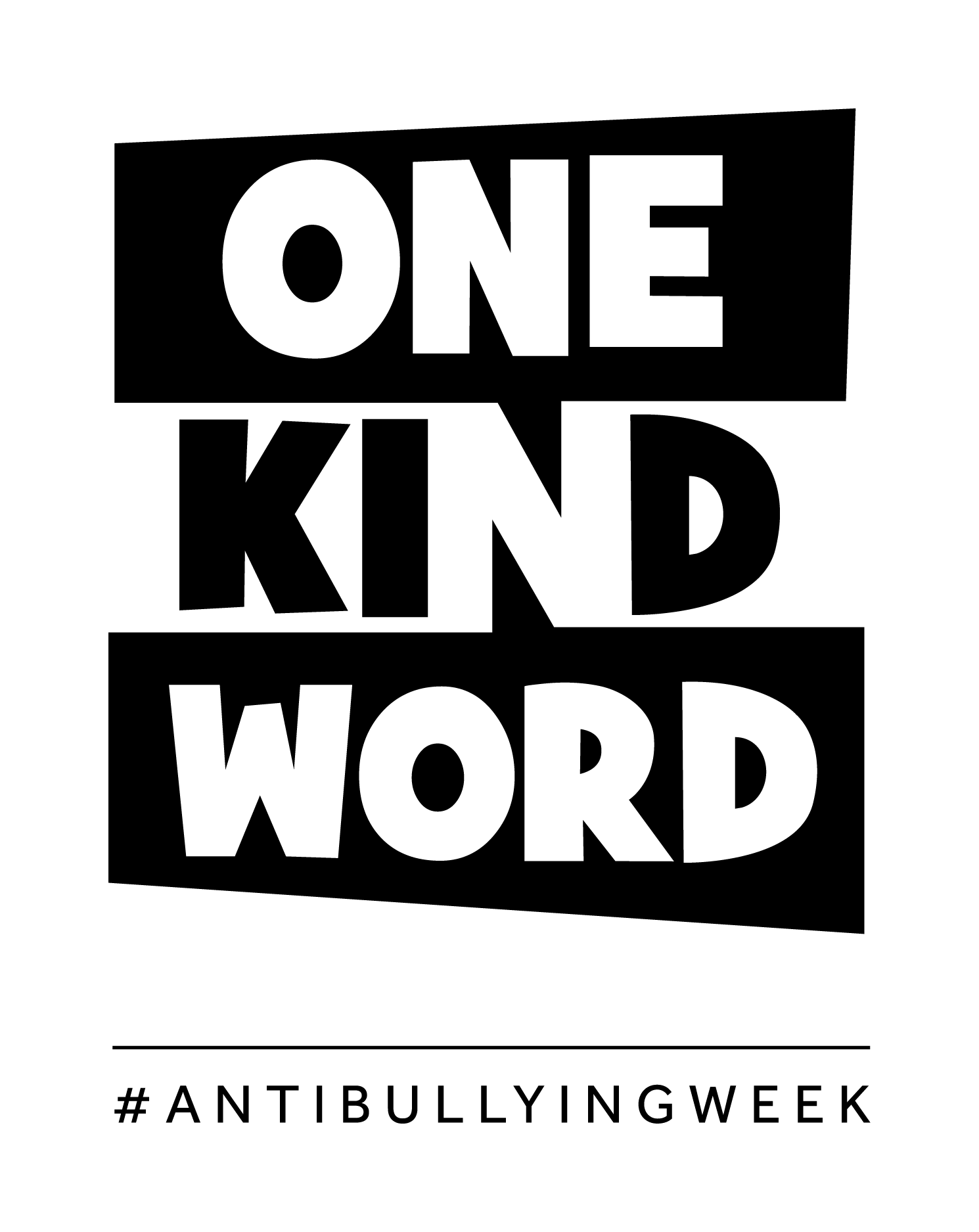 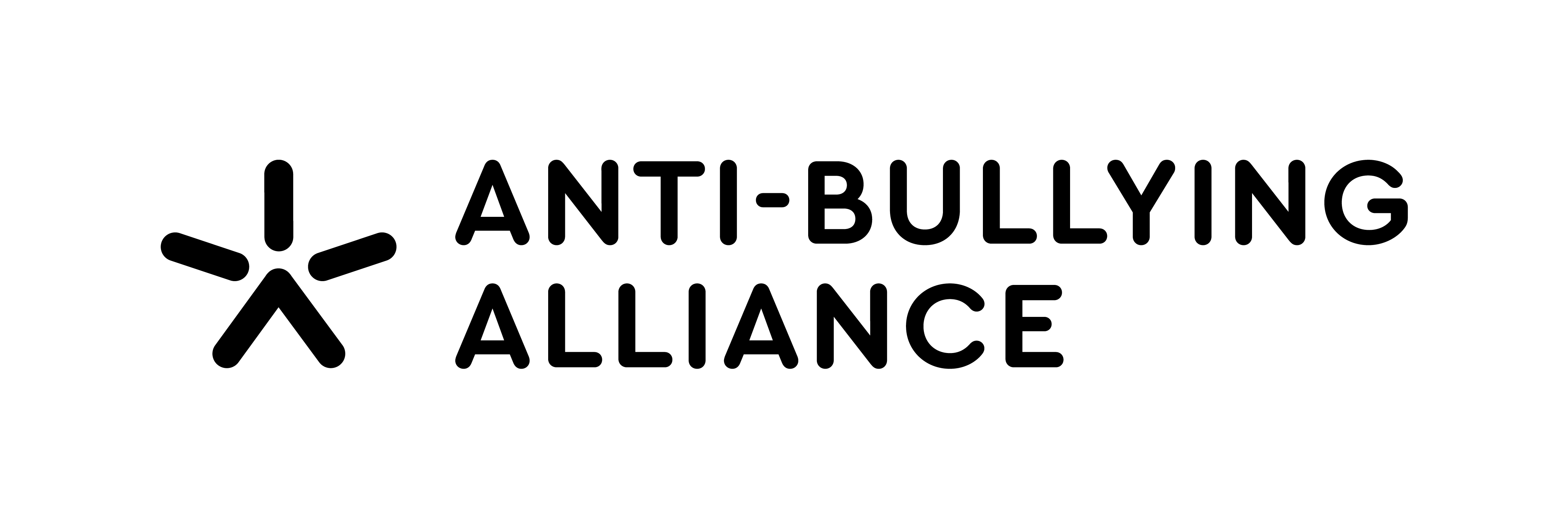